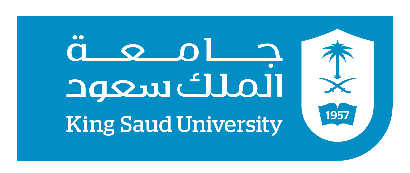 1212 مالمبادئ الإدارة الماليةالمحاضرة الثالثهالوحدة الثالثه: القوائم المالية 1
جامعة الملك سعود – كلية الدراسات التطبيقية وخدمة المجتمع – 1212 مال: مبادئ الإدارة المالية – المحاضرة الثالثه
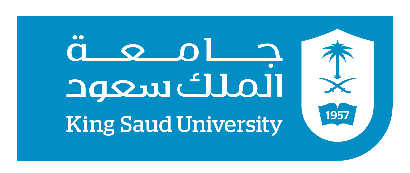  بعد دراسة هذا الفصل، يتوقع من الطالب أن يكون قادراً على:
التعرف على القوائم المالية : قائمة الدخل 
التعرف على  استخدامات قائمة الدخل في التحليل المالي.
جامعة الملك سعود – كلية الدراسات التطبيقية وخدمة المجتمع – 1212 مال: مبادئ الإدارة المالية – المحاضرة الثالثه
أولا: قائمة الدخل
ثانيا: الميزانية العمومية
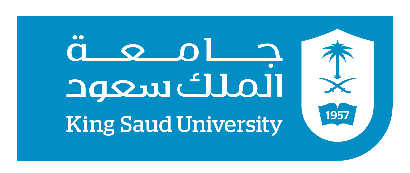 القوائم المالية هي المصدر الرئيسي للمعلومات والبيانات التي تستخدم في التحليل المالي
القوائم المالية
جامعة الملك سعود – كلية الدراسات التطبيقية وخدمة المجتمع – 1212 مال: مبادئ الإدارة المالية – المحاضرة الثالثه
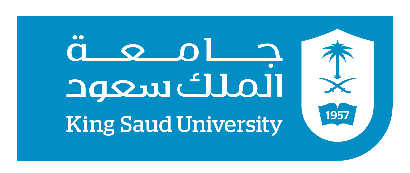 أولا: قائمة الدخل
تهدف هذه القائمة إلى تقدير الدخل السنوي للمنشأة من خلال ما حققته المنشأة من إيرادات مع ما أنفقته من تكاليف خلال فترة زمنية محدودة. ويستفيد منها القائمين على إدارة المنشأة على جميع المستويات،  ملاك المنشأة ، والجهات الرسمة والغير رسمية.
جامعة الملك سعود – كلية الدراسات التطبيقية وخدمة المجتمع – 1212 مال: مبادئ الإدارة المالية – المحاضرة الثالثه
قائمة الدخل
- تهدف قائمة الدخل الى مقابلة ايرادات المنشأة بالمصروفات والأعباء التى تساهم فى تحقيق تلك الإيرادات وذلك عن فترة زمنية معينة، لبيان مقدار ما تحققه المنشأة من ربح أو خسارة خلال هذه الفترة.
    - يعد الإطار فى شكل مجموعة من الإفتراضات والمفاهيم والمبادئ التى تمثل إطارا فكريا مرجعيا يمكن من خلاله تقييم الممارسة المحاسبية، واستخدامه مرشدا فى تطوير التطبيقات المحاسبية، وتحديد السياسات والطرق المحاسبية الواجبة التطبيق للقياس والإفصاح عن بنود القوائم المالية.
جامعة الملك سعود – كلية الدراسات التطبيقية وخدمة المجتمع – 1212 مال: مبادئ الإدارة المالية – المحاضرة الثالثه
قياس الدخل
يتم تعريف الدخل بطرق مختلفة عند كل من المحاسبين والاقتصاديين على النحو التالي:
أولاً: مدخل المحافظة على رأس المال: يُعرف الاقتصاديون الدخل بأنه التغير في الثروة الحقيقية لمشروع ما بين بداية ونهاية الفترة المعينة، أي الزيادة الصافية في الثروة الحقيقية التي يُمكن توزيعها على ملاك المنشأة في نهاية الفترة بدون تخفيض الثروة الحقيقية للمنشأة عما كانت عليه في بداية الفترة.
ثانياً: مدخل تحليل العمليات: يُعرف المحاسبون الدخل على أساس المعاملات الكاملة التي تُحدث الإيرادات والمصروفات متضمنة المكاسب والخسائر، أي الفرق بين الإيرادات والمصروفات الناتجة عن المعاملات الكاملة والأحداث الأخرى مثل المكاسب والخسائر العرضية.
جامعة الملك سعود – كلية الدراسات التطبيقية وخدمة المجتمع – 1212 مال: مبادئ الإدارة المالية – المحاضرة الثالثه
عناصر قائمة الدخل
تشتمل قائمة الدخل على العناصر الأساسية التالية:
الإيرادات: وهي التدفقات النقدية الداخلة أو الزيادة في الأصول الأخرى للمنشأة أو النقص في التزاماتها أو الاثنان معاً والناتجة خلال الفترة من انتاج وتسليم السلع أو تأدية الخدمات أو الأنشطة الأخرى والناتجة عن ممارسة المنشأة لنشاطها الرئيسي الهادف إلى تحقيق الربح الذي يُؤدي إلى تغيير حقوق الملكية.
المصروفات: وهي التدفقات النقدية الخارجة أو النقص في الأصول الأخرى للمنشأة أو الزيادة في التزاماتها أو الاثنان معاً والناتجة خلال الفترة من انتاج وتسليم السلع أو تأدية الخدمات أو تنفيذ أنشطة أخرى ناتجة عن ممارسة المنشأة لنشاطها الرئيسي الهادف إلى تحقيق الربح الذي يُؤدي إلى تغيير حقوق الملكية.
جامعة الملك سعود – كلية الدراسات التطبيقية وخدمة المجتمع – 1212 مال: مبادئ الإدارة المالية – المحاضرة الثالثه
المكاسب: وهي الزيادة في حقوق الملكية (صافي الأصول) الناتجة عن الأنشطة العرضية للمنشأة أو الزيادة في حقوق الملكية الناتجة عن كل المعاملات والأحداث الأخرى والظروف التي تُؤثر في المنشأة خلال الفترة، عدا المكاسب الناتجة عن الإيرادات أو الاستثمارات بواسطة الملاك.
الخسائر: وهي النقص في حقوق الملكية (صافي الأصول) الناتج عن الأنشطة العرضية للمنشأة أو النقص في حقوق الملكية الناتج عن كل المعاملات والأحداث الأخرى والظروف التي تُؤثر في المنشأة خلال الفترة، عدا الخسائر الناتجة عن المصروفات أو التوزيعات على الملاك.
عناصر قائمة الدخل
جامعة الملك سعود – كلية الدراسات التطبيقية وخدمة المجتمع – 1212 مال: مبادئ الإدارة المالية – المحاضرة الثالثه
تُعتبر الإيرادات الناتجة عن عمليات الإنتاج والبيع أهم مصدر للإيرادات في معظم المنشآت، في حين أن هناك أنواعاً أخرى من الإيرادات الثانوية مثل إيرادات الأوراق المالية والفوائد على القروض الممنوحة والمكاسب الرأسمالية الناتجة عن بيع الأصول الثابتة. ومما لاشك فيه أن الافصاح عن المصادر الرئيسية للإيرادات وإظهارها بشكل مستقل عن مصادر الإيرادات الثانوية الأخرى يُعتبر من الأهداف الرئيسية لقائمة الدخل.
تبويب الإيرادات في قائمة الدخل
جامعة الملك سعود – كلية الدراسات التطبيقية وخدمة المجتمع – 1212 مال: مبادئ الإدارة المالية – المحاضرة الثالثه
يجب التمييز بين وفورات أو تخفيضات التكلفة وبين الإيرادات في القوائم المالية. حيث أن الإيرادات تنتج عن الزيادة المحققة في قيم الأصول في حين أن الوفورات أو التخفيضات في التكاليف هي عبارة عن نفقات استطاعت المنشأة تجنبها مثل خصومات الشراء التي تحصل عليها المنشأة من شراء بضاعة أو أصول ثابته. ومن الضروري الإفصاح عن هذه المعالجة في قائمة الدخل.
التفرقة بين الإيرادات ووفورات أو تخفيضات التكلفة
جامعة الملك سعود – كلية الدراسات التطبيقية وخدمة المجتمع – 1212 مال: مبادئ الإدارة المالية – المحاضرة الثالثه
هناك العديد من الأسس يُمكن على أساسها تبويب عناصر المصروفات ومنها:
التبويب الطبيعي: حيث يتم تقسيم المصروفات على أساس طبيعة عناصر المصروفات مثل تكلفة البضاعة المباعة، والأجور، والاستهلاكات، والإيجار، والفوائد.
التبويب الوظيفي: حيث يتم تقسيم المصروفات إلى مجموعات، تعكس كل مجموعة منها وظيفة من الوظائف الرئيسة للمنشأة ومنها:
تكلفة البضاعة المباعة وتعكس وظيفة التصنيع أو الشراء.
المصروفات البيعية    وتعكس وظيفة البيع أو التسويق.
المصروفات الإدارية  وتعكس وظيفة الإدارة العامة للمنشأة.
المصروفات التمويلية  وتعكس وظيفة التمويل.
وفي هذا التبويب يُمكن اظهار مصاريف الوظائف الفرعية لهذه الوظائف الرئيسية.
تبويب المصروفات في قائمة الدخل
جامعة الملك سعود – كلية الدراسات التطبيقية وخدمة المجتمع – 1212 مال: مبادئ الإدارة المالية – المحاضرة الثالثه
التكلفة: عبارة عن كمية الموارد المضحى بها أو التعهدات التي تم الارتباط بها في سبيل الحصول على سلع وخدمات والتي تُعتبر في وقت الحصول عليها أصولاً مثل المخزون السلعي، الأصول الثابتة، التأمين المقدم.
المصروف: استخدام الأصول والخدمات في توليد الإيرادات والذي يعني نقص أو استنفاد الأصول أو التكلفة وتحويلها إلى مصروف. أي أن المصروف عبارة عن تكلفة مستنفدة في سبيل تحقيق الإيراد.
الخسارة: هي نفقات غير منتجة أو استنفاد للأصول دون الحصول على مقابل. أي أن الخسارة هي الأثر غير المرغوب فيه (التخفيض في الأصول) الذي لا يتعلق بالتشغيل العادي والذي لا يُمكن تجنبه مثل الخسارة الناتجة عن بيع الأصول الثابتة.
التفرقة بين التكلفة والمصروف والخسارة
جامعة الملك سعود – كلية الدراسات التطبيقية وخدمة المجتمع – 1212 مال: مبادئ الإدارة المالية – المحاضرة الثالثه
أولاً: قسم العمليات التشغيلية: ويختص بتقرير ايرادات ومصروفات العمليات الرئيسية للمنشأة، ويشمل هذا القسم البنود المتضمنة نتائج التشغيل العادي وهي:
- الإيرادات من مبيعات السلع والخدمات: وتتضمن عناصر المبيعات، والخصومات والمسموحات، والمردودات، وكل العناصر المتعلقة بتحديد صافي إيراد المبيعات.
- تكلفة البضاعة المباعة: وتتضمن كل العناصر الخاصة بتحديد تكلفة البضاعة المباعة أو مصروفات تقديم الخدمة.
- مصروفات البيع: ويعرض المصروفات الناجمة عن جهود المنشأة لتحقيق المبيعات.
- مصروفات إدارية أو عمومية: ويعرض مصروفات الإدارة العامة.
مكونات عناصر قائمة الدخل
جامعة الملك سعود – كلية الدراسات التطبيقية وخدمة المجتمع – 1212 مال: مبادئ الإدارة المالية – المحاضرة الثالثه
ثانياً: قسم العمليات غير التشغيلي: ويختص بتقرير الإيرادات والمصروفات والناتجة عن الأنشطة الثانوية التي تمارسها المنشأة بالإضافة إلى المكاسب والخسائر غير العادية أو غير المتكررة وليس الإثنين معاً، وتشمل:
- الإيرادات والمكاسب الأخرى: وهي عبارة عن الإيرادات المكتسبة أو المكاسب المحققة بعد استبعاد أي مصروفات خاصة بها والناتجة عن المعاملات غير التشغيلية.
- المصروفات والخسائر الأخرى: وهي عبارة عن المصروفات أو الخسائر التي تتحملها المنشأة بعد استبعاد الإيرادات المتعلقة بها والناتجة عن المعاملات غير التشغيلية.
مكونات عناصر قائمة الدخل
جامعة الملك سعود – كلية الدراسات التطبيقية وخدمة المجتمع – 1212 مال: مبادئ الإدارة المالية – المحاضرة الثالثه
ثالثاً: ضرائب الدخل: وتظهر كبند مستقل بحيث يتم الافصاح عن الدخل من النشاط المستمر فبل الضرائب وبعد استقطاع الضريبة.
رابعاً: الأنشطة أو العمليات غير المستمرة: ويختص بإظهار المكاسب والخسائر الجوهرية الناتجة عن استبعاد نشاط أو جزء من أنشطة المنشأة.
خامساً: البنود الإستثنائية: وتتضمن المكاسب والخسائر غير العادية وغير المتكررة والتي لا ترتبط بالنشاط العادي للمنشأة.
سادساً: الآثار التراكمية الناتجة عن التغيير في تطبيق المبادئ المحاسبية.
سابعاً: ربحية السهم : وتتضمن عرضاً مختصراً للأرباح أو الخسائر الخاصة بالسهم عن الفترة، ويتم احتسابها بقسمة الدخل من النشاط التشغيلي أو أي أنواع أخرى من الدخل عل متوسط عدد الأسهم العادية.
مكونات عناصر قائمة الدخل
جامعة الملك سعود – كلية الدراسات التطبيقية وخدمة المجتمع – 1212 مال: مبادئ الإدارة المالية – المحاضرة الثالثه
تعارف المحاسبون على شكلين لإعداد قائمة الدخل، وهما قائمة الدخل ذات المرحلة الواحدة، وقائمة الدخل ذات المراحل المتعددة.
أولاً: قائمة الدخل ذات المرحلة الواحدة: وفيها يتم تبويب عناصر الدخل إلى قسمين أساسيين، يُخصص القسم الأول للإيرادات أياً كان مصدرها سواءً من النشاط الرئيسي للمنشأة أو من المصادر الثانوية الأخرى. في حين يُخصص القسم الثاني للمصروفات أياً كان نوع هذه المصروفات سواءً تلك المصروفات الخاصة بتكلفة البضاعة المباعة، أو المصروفات البيعية والإدارية أو المصروفات الأخرى.
وتُسمى هذه القائمة أيضاً بإسم قائمة الدخل المختصرة نظراً لوجود خطوة واحدة تتضمن مقابلة اجمالي الإيرادات بإجمالي المصروفات وصولاً إلى صافي دخل الفترة.
الأشكال البديلة لإعداد قائمة الدخل
جامعة الملك سعود – كلية الدراسات التطبيقية وخدمة المجتمع – 1212 مال: مبادئ الإدارة المالية – المحاضرة الثالثه
مثالقائمة الدخل عن السنة المنتهية في 1440/12/30هـ
جامعة الملك سعود – كلية الدراسات التطبيقية وخدمة المجتمع – 1212 مال: مبادئ الإدارة المالية – المحاضرة الثالثه
يستند إعداد قائمة الدخل ذات المراحل المتعددة إلى كل من الاعتبارين الآتيين:
1) التفرقة بين الإيراد الناتج عن النشاط الرئيسي للمنشأة وبين الإيراد الناتج عن أنشطة أخرى عرضية أو ثانوية الأمر الذي يُمكن قارئ القوائم المالية من اعطاء أهمية خاصة لدراسة ربحية النشاط المستمر.
2) التفرقة بين المصروفات الخاصة بالنشاط الرئيسي للمنشأة، وبين المصروفات الأخرى العرضية الناتجة عن ظروف أو سياسة مالية معينة للمنشأة، فضلاً عن تبويب هذه المصروفات تبويباً وظيفياً حسب الوظائف النوعية للمنشأة.
ثانياً: قائمة الدخل ذات المراحل المتعددة
جامعة الملك سعود – كلية الدراسات التطبيقية وخدمة المجتمع – 1212 مال: مبادئ الإدارة المالية – المحاضرة الثالثه
إن تطبيق المقابلة بين الإيرادات والمصروفات سوف يسمح لقائمة الدخل أن تُظهر بعض المؤشرات ذات الدلالة الهامة ومنها:
(أ) اجمالي الدخل (هامش الربح الإجمالي) ويمثل الفرق بين صافي المبيعات وبين تكلفة البضاعة المباعة.
(ب) صافي الدخل من العمليات وهو عبارة عن الفرق بين اجمالي الدخل واجمالي المصروفات التشغيلية.
(ج) صافي الدخل من النشاط المستمر وهو عبارة عن صافي الدخل من العمليات بعد تعديله ببنود الإيرادات الأخرى والمصروفات الأخرى.
(د) صافي الدخل السنوي وهو عبارة عن صافي الدخل من النشاط المستمر بعد تعديله بالبنود الأخرى.
جامعة الملك سعود – كلية الدراسات التطبيقية وخدمة المجتمع – 1212 مال: مبادئ الإدارة المالية – المحاضرة الثالثه
قائمة الدخل عن السنة المنتهية في 1440/12/30هـ
جامعة الملك سعود – كلية الدراسات التطبيقية وخدمة المجتمع – 1212 مال: مبادئ الإدارة المالية – المحاضرة الثالثه
يُواجه المحاسب عند قياس الدخل وإعداد قائمة الدخل مشاكل منها:
التسويات المتعلقة بفترات محاسبية سابقة.
المكاسب أو الخسائر غير العادية.
معالجة البنود فوق العادية أو الاستثنائية.
معالجة نتائج الأنشطة الاقتصادية المستبعدة.
 تغيير تطبيق المبادئ المحاسبية.
التغير في التقديرات المحاسبية.
المشاكل الخاصة بقياس الدخل السنوي
جامعة الملك سعود – كلية الدراسات التطبيقية وخدمة المجتمع – 1212 مال: مبادئ الإدارة المالية – المحاضرة الثالثه